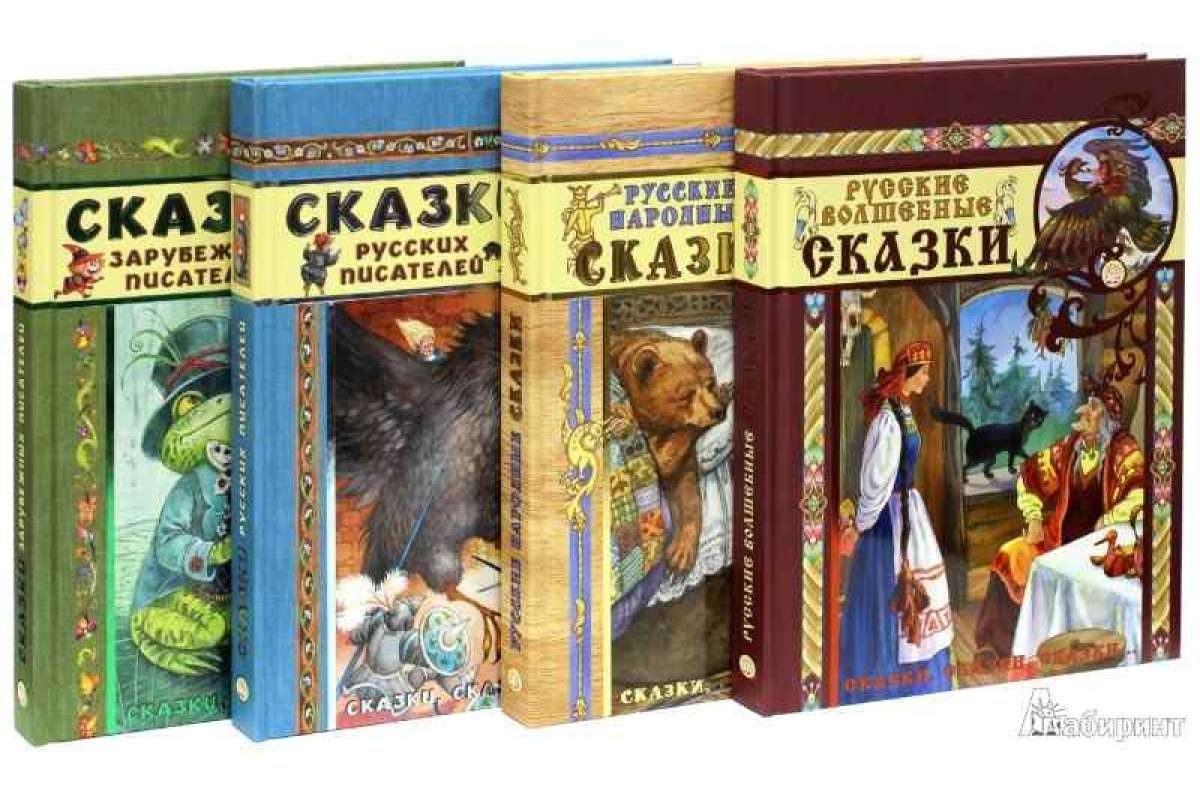 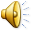 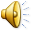 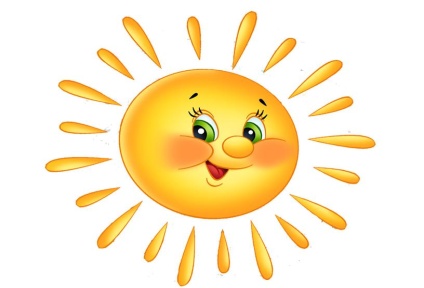 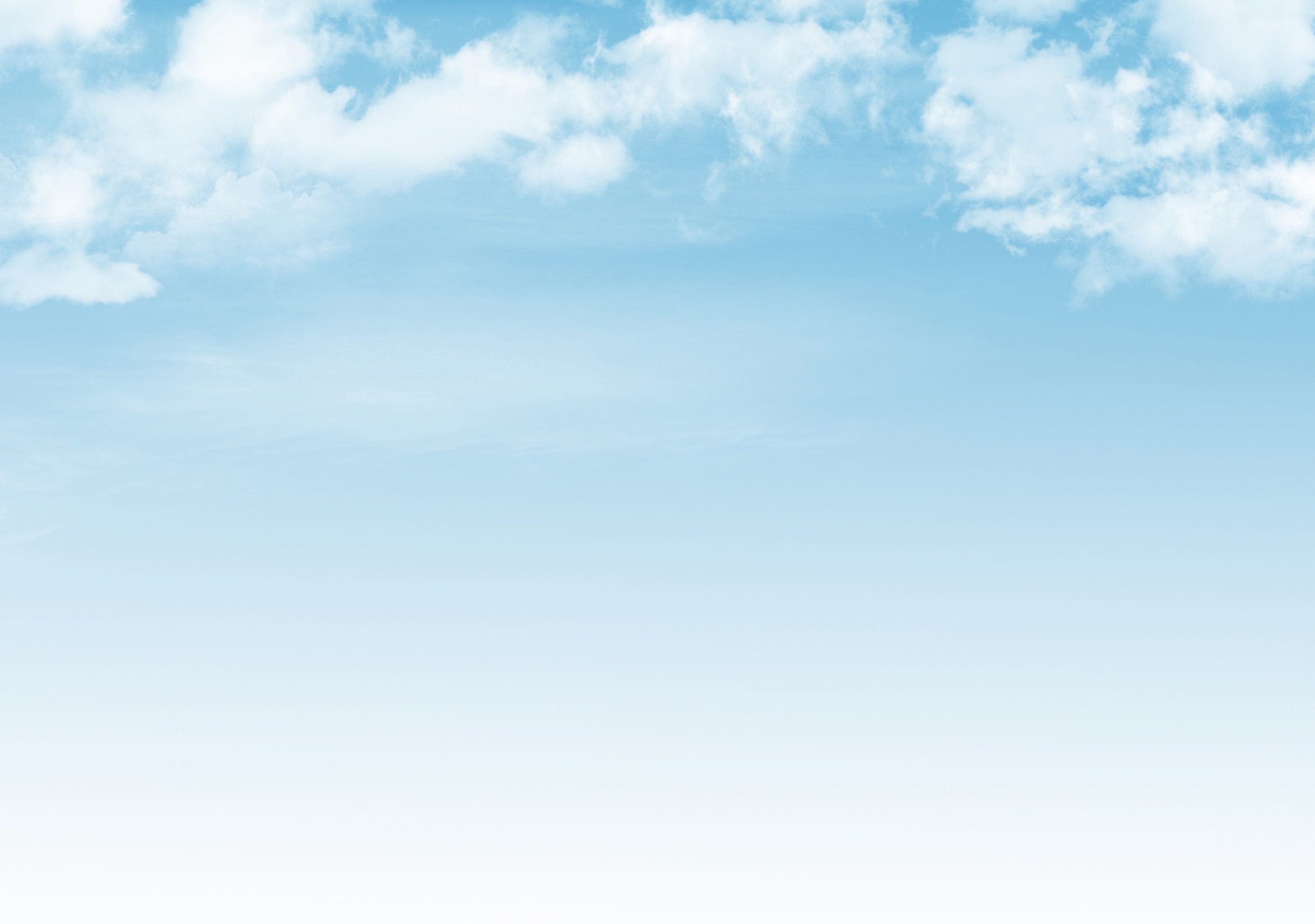 Царство госпожи Грамоты
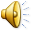 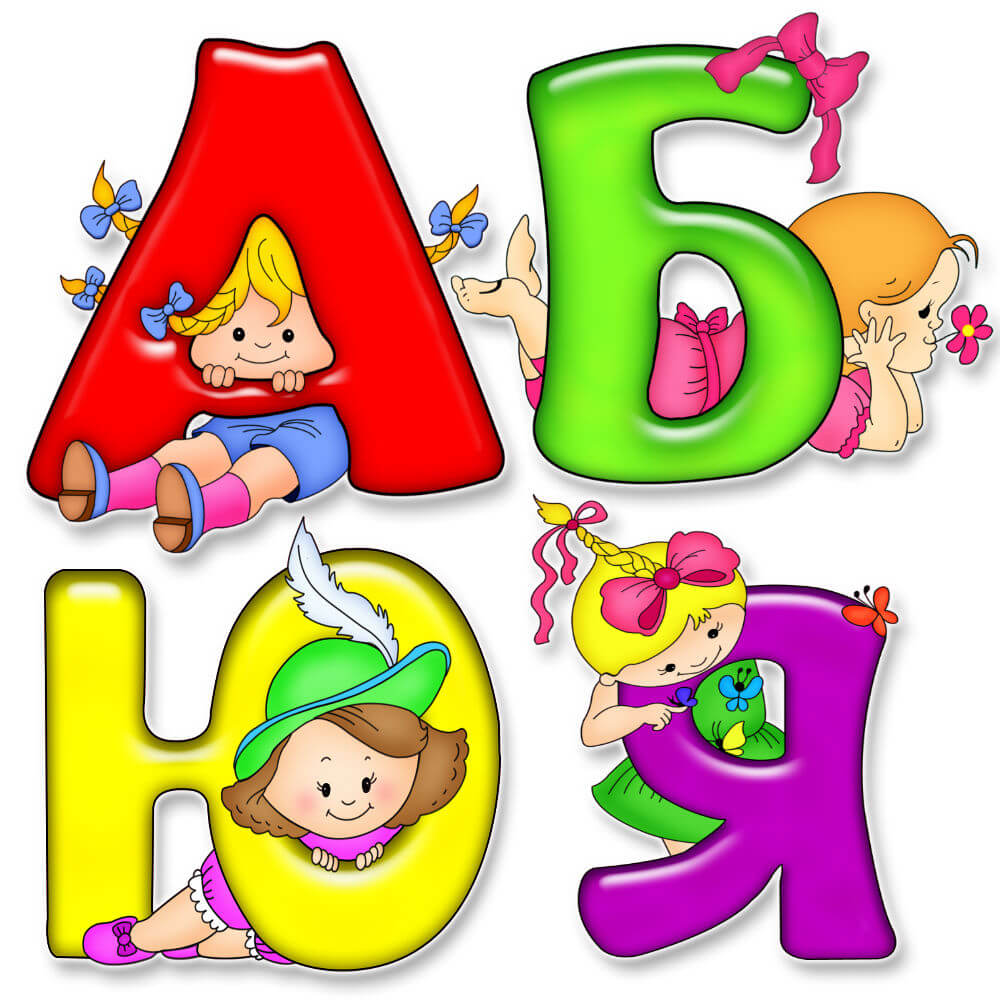 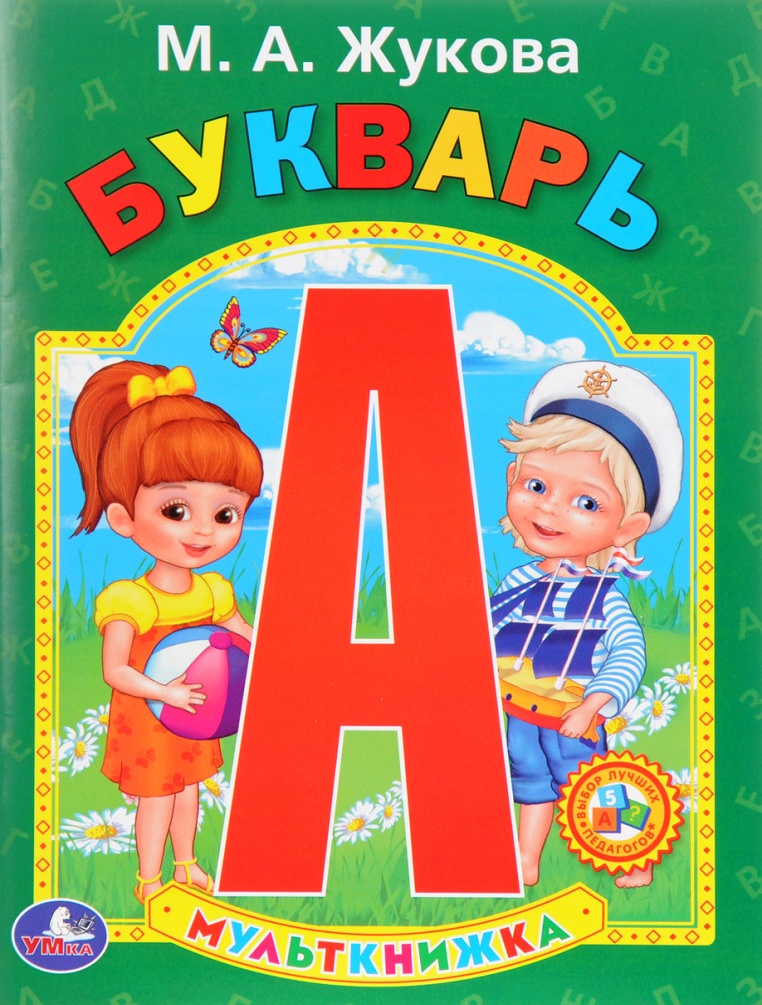 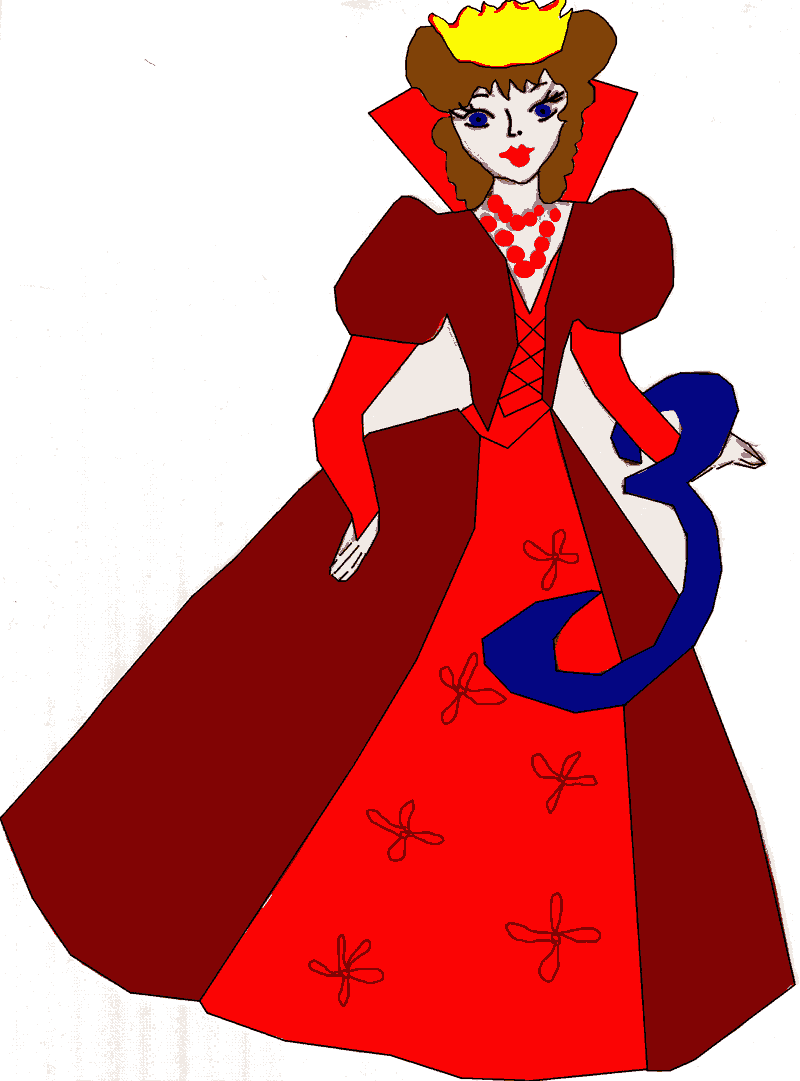 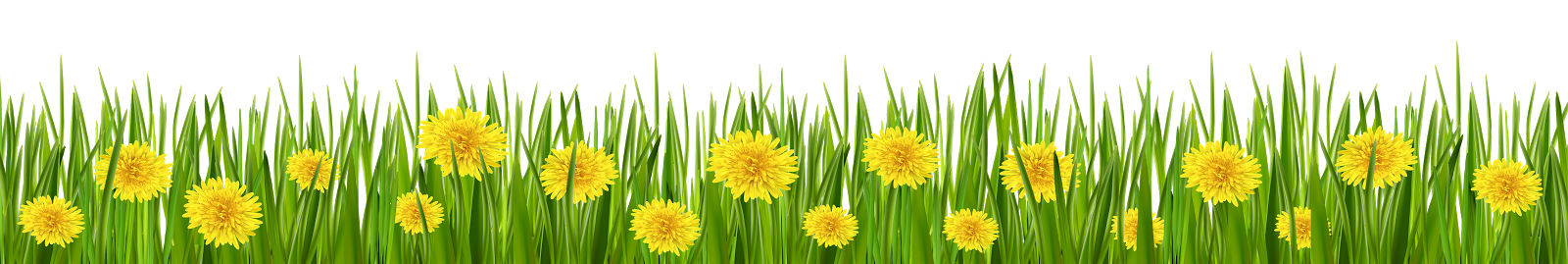 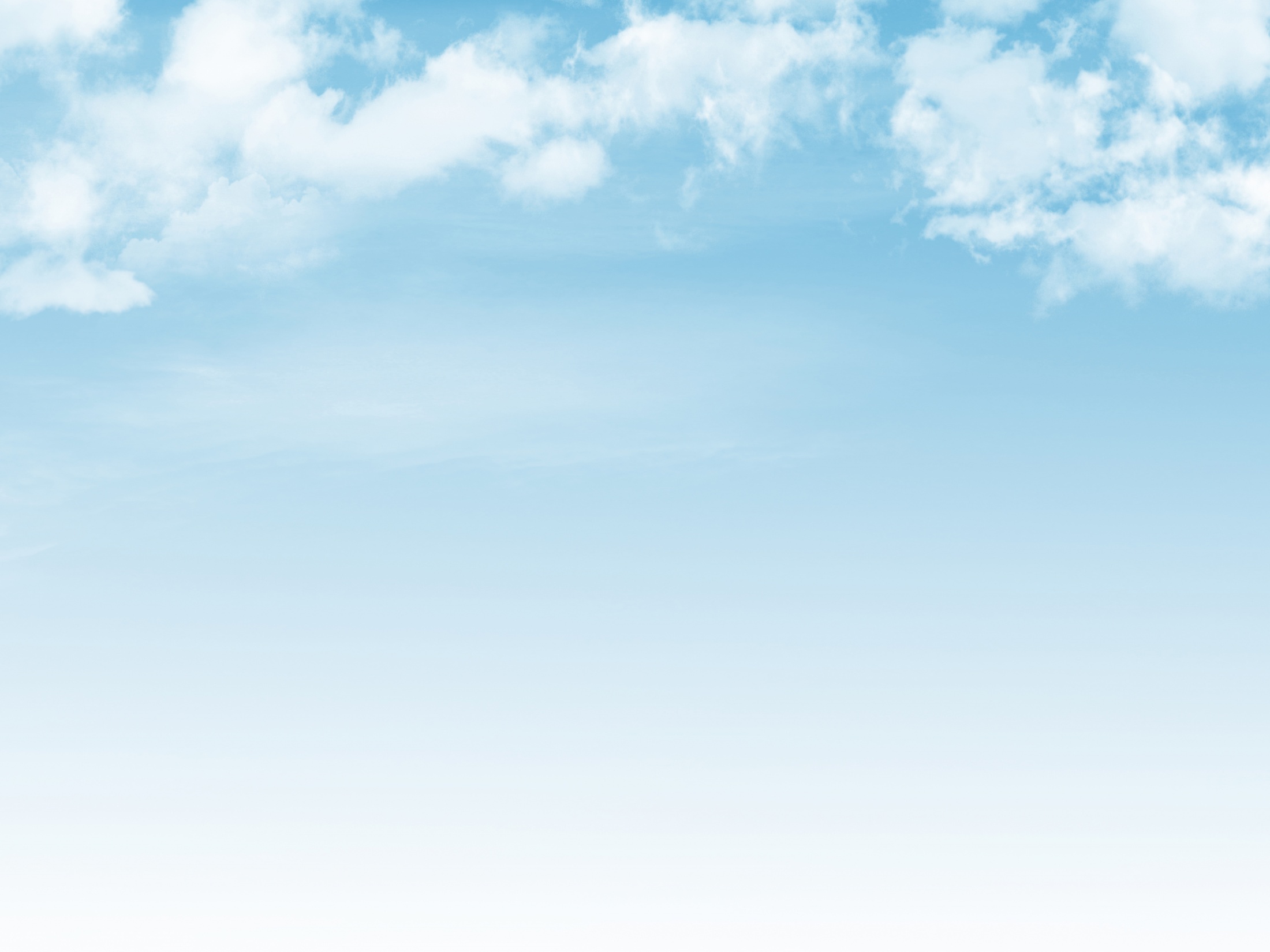 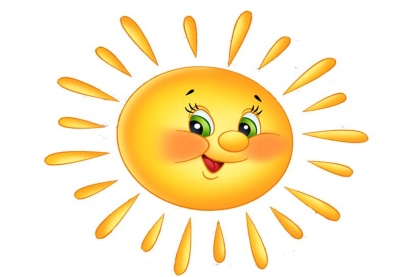 Царство Математики
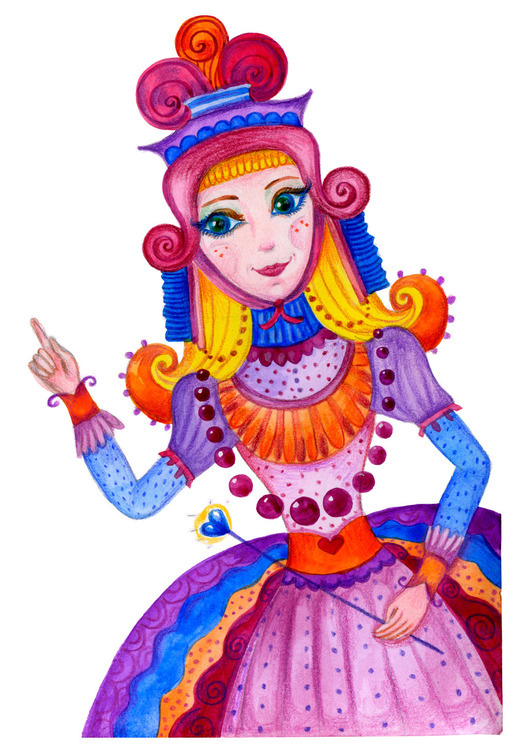 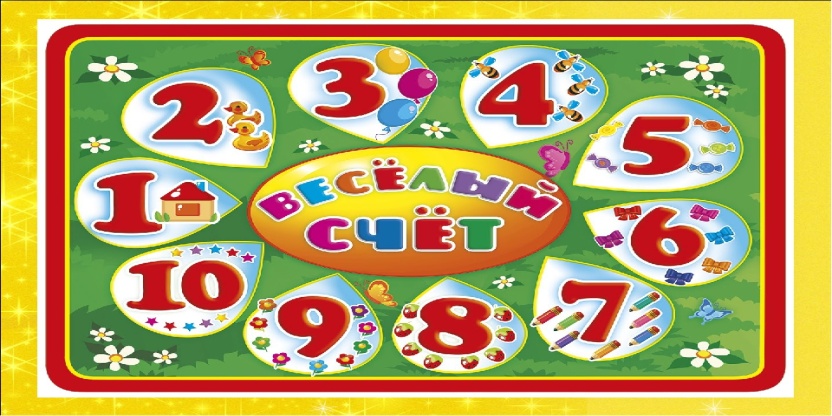 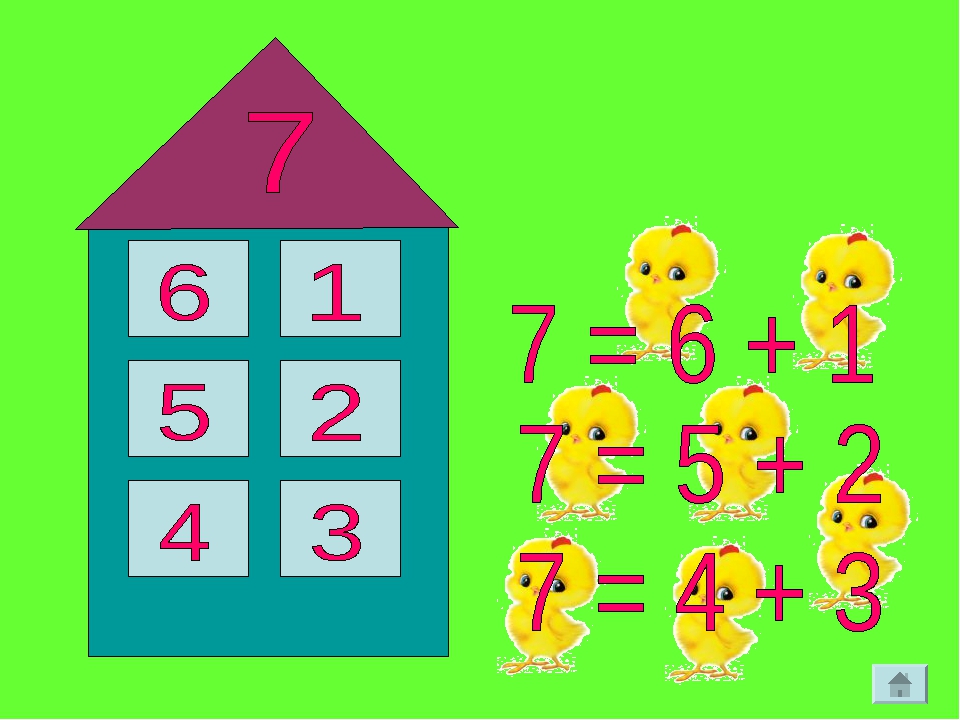 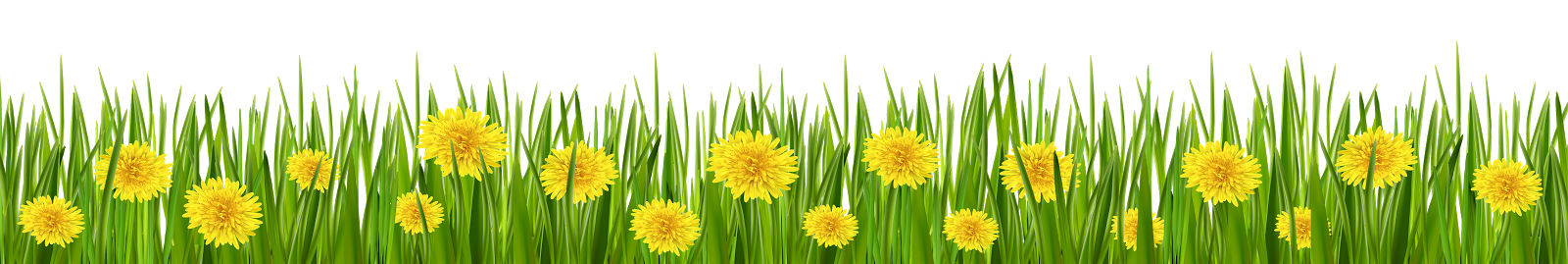 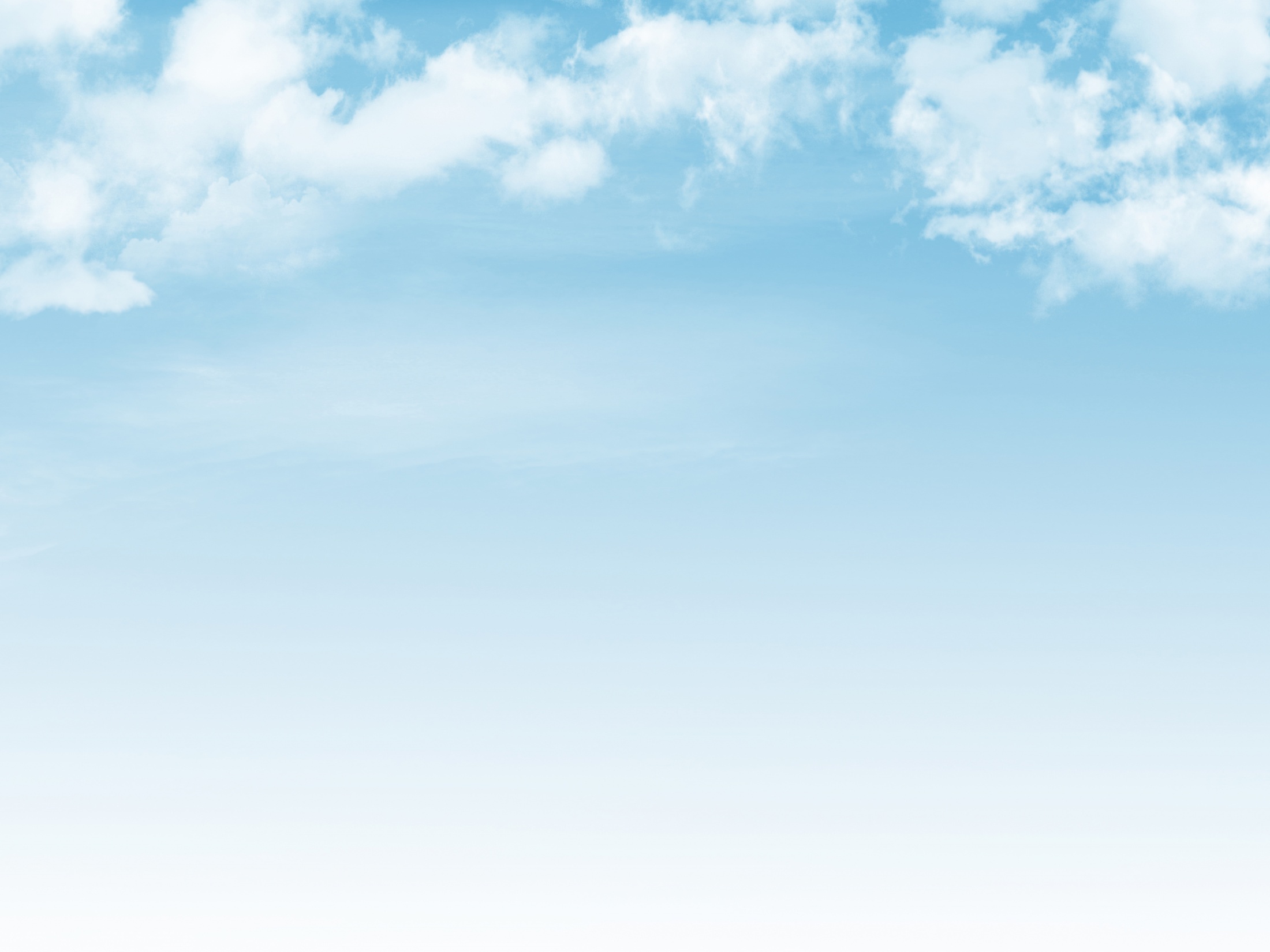 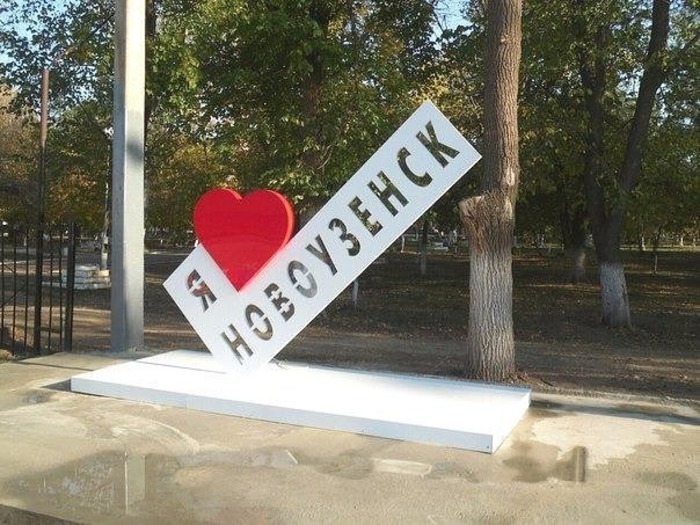 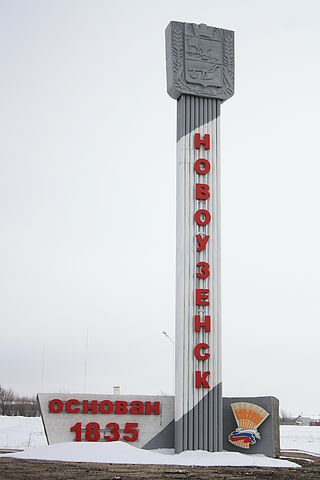 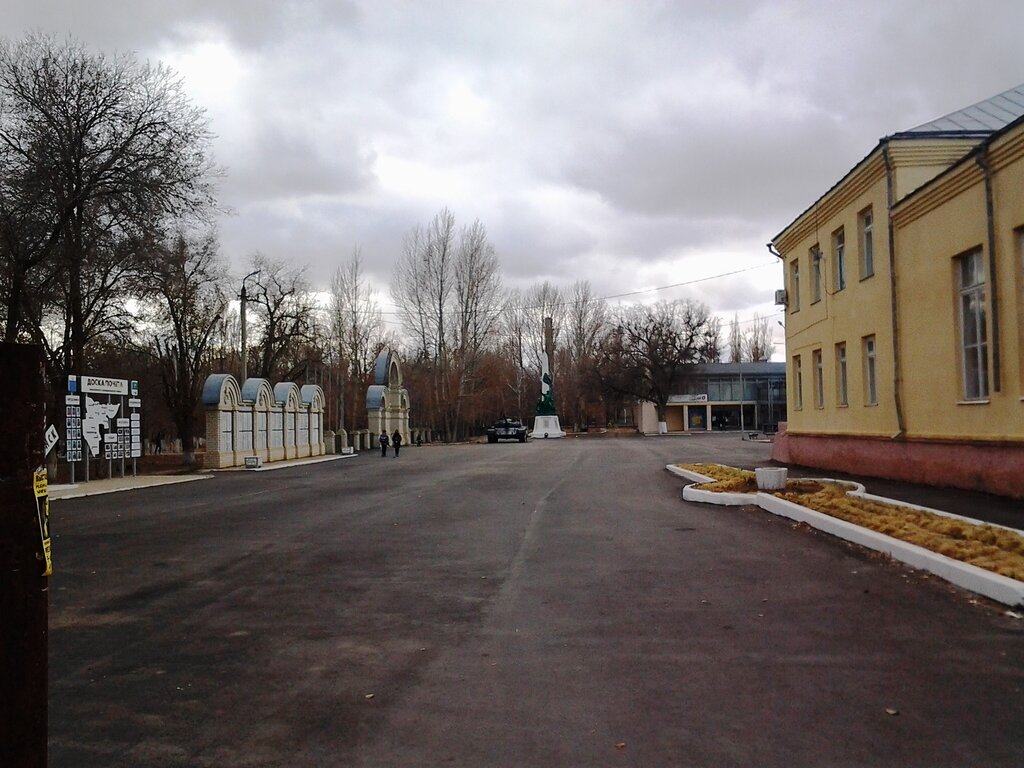 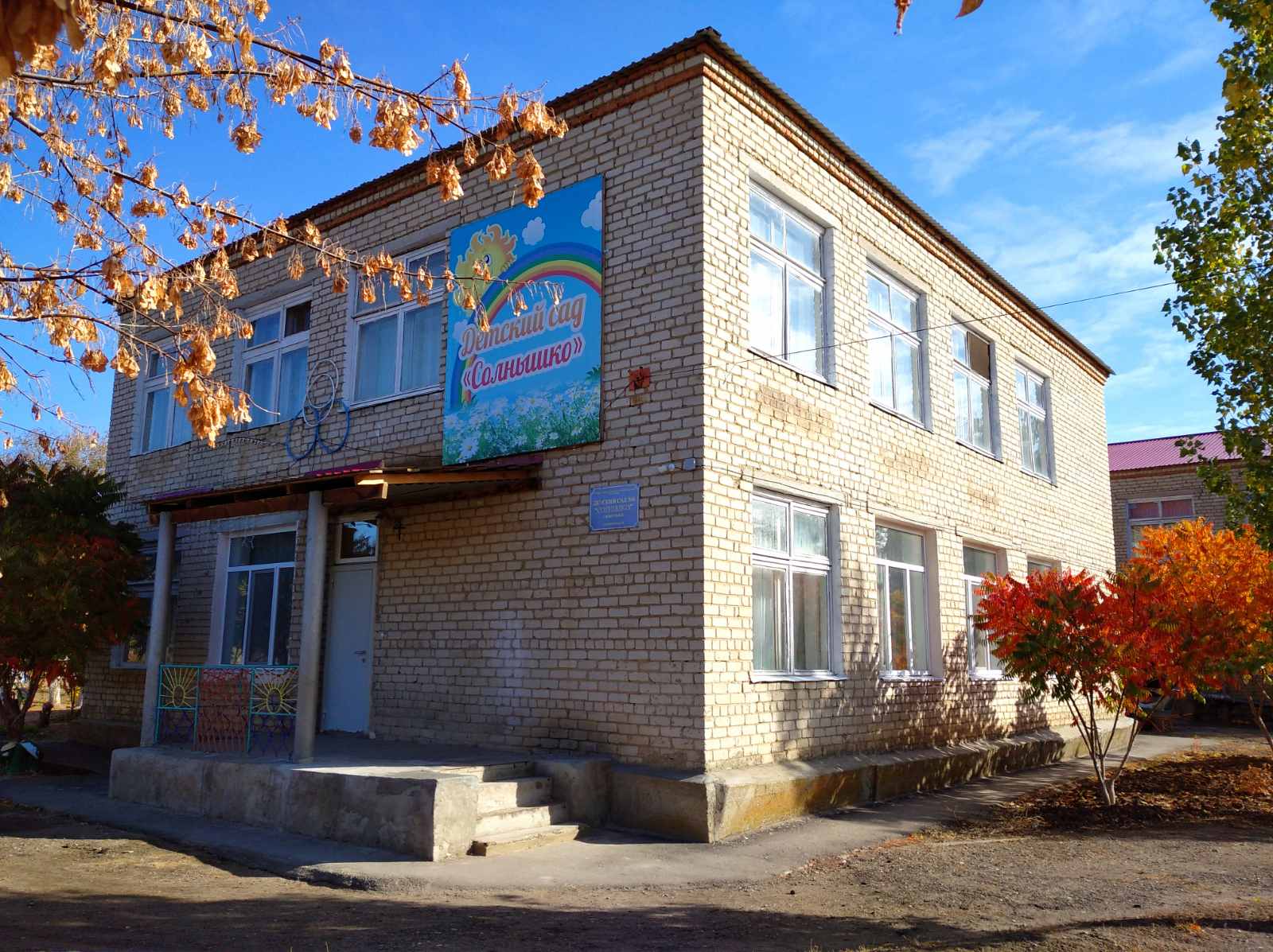 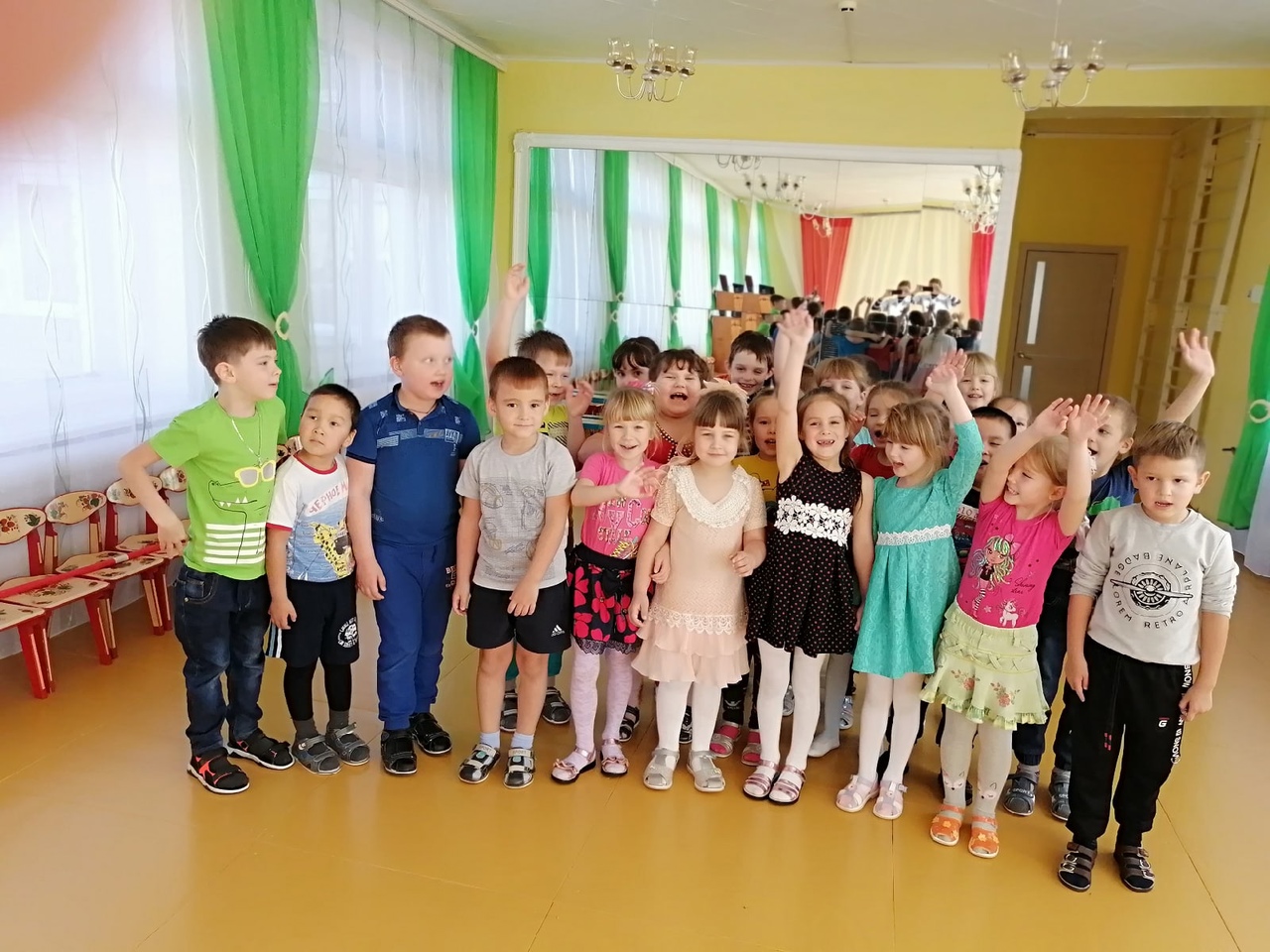 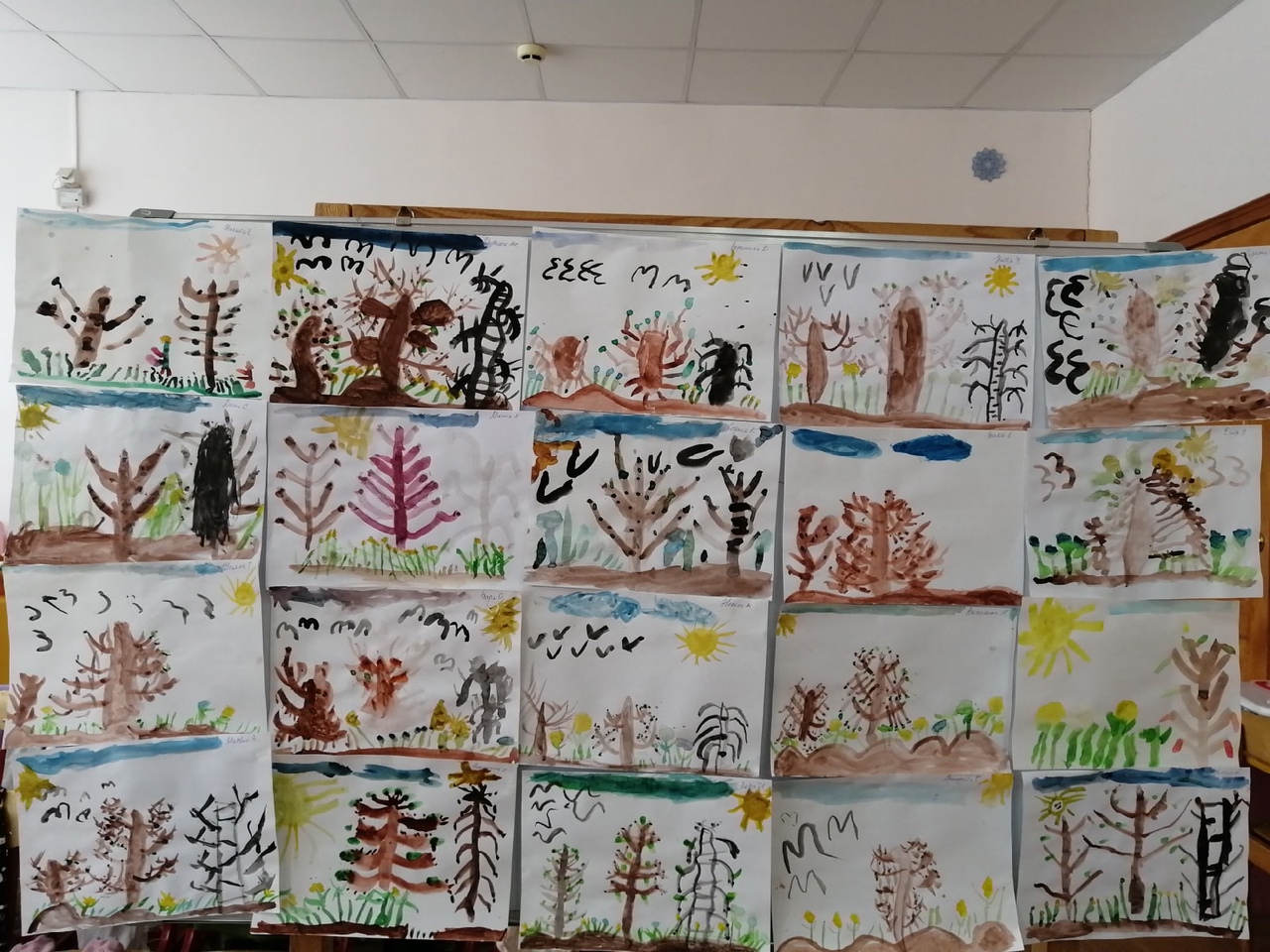 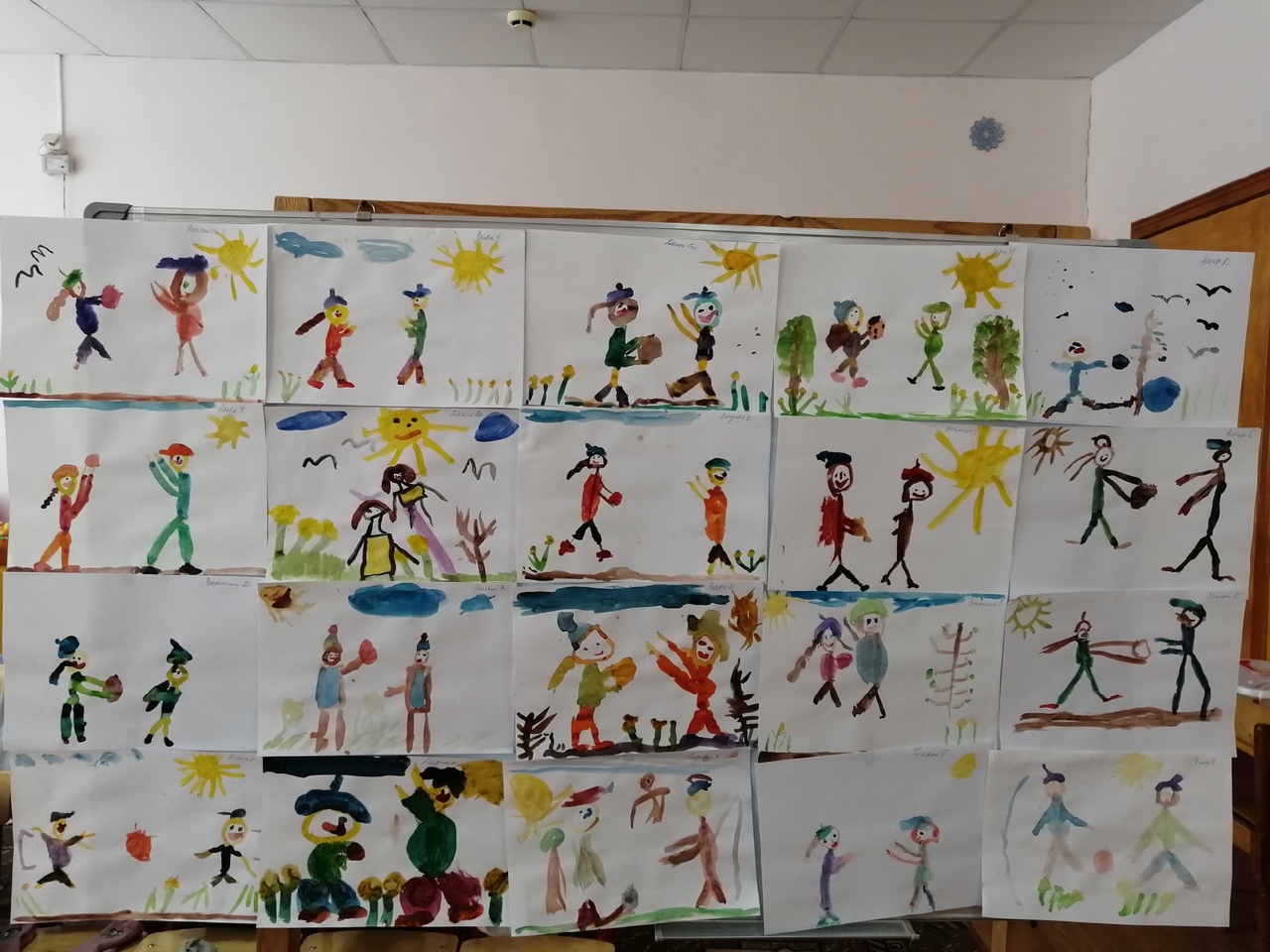 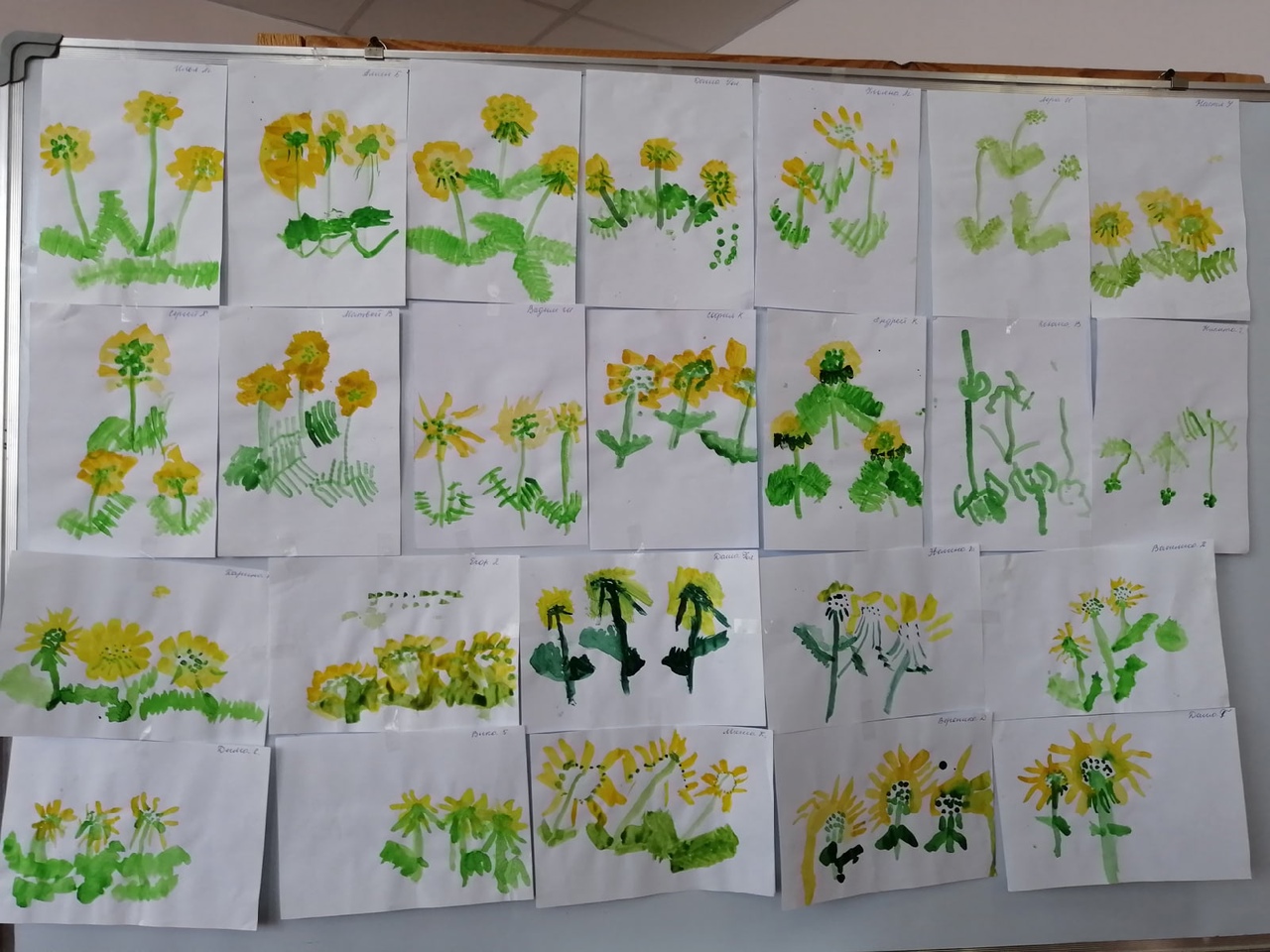 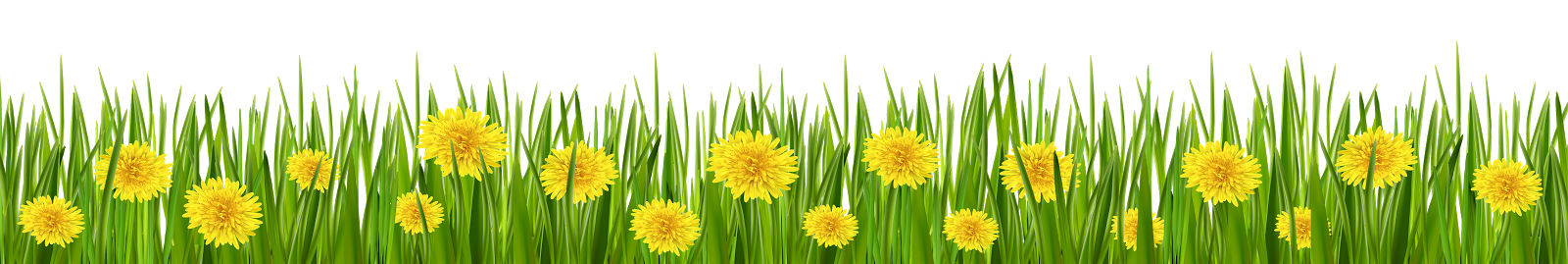 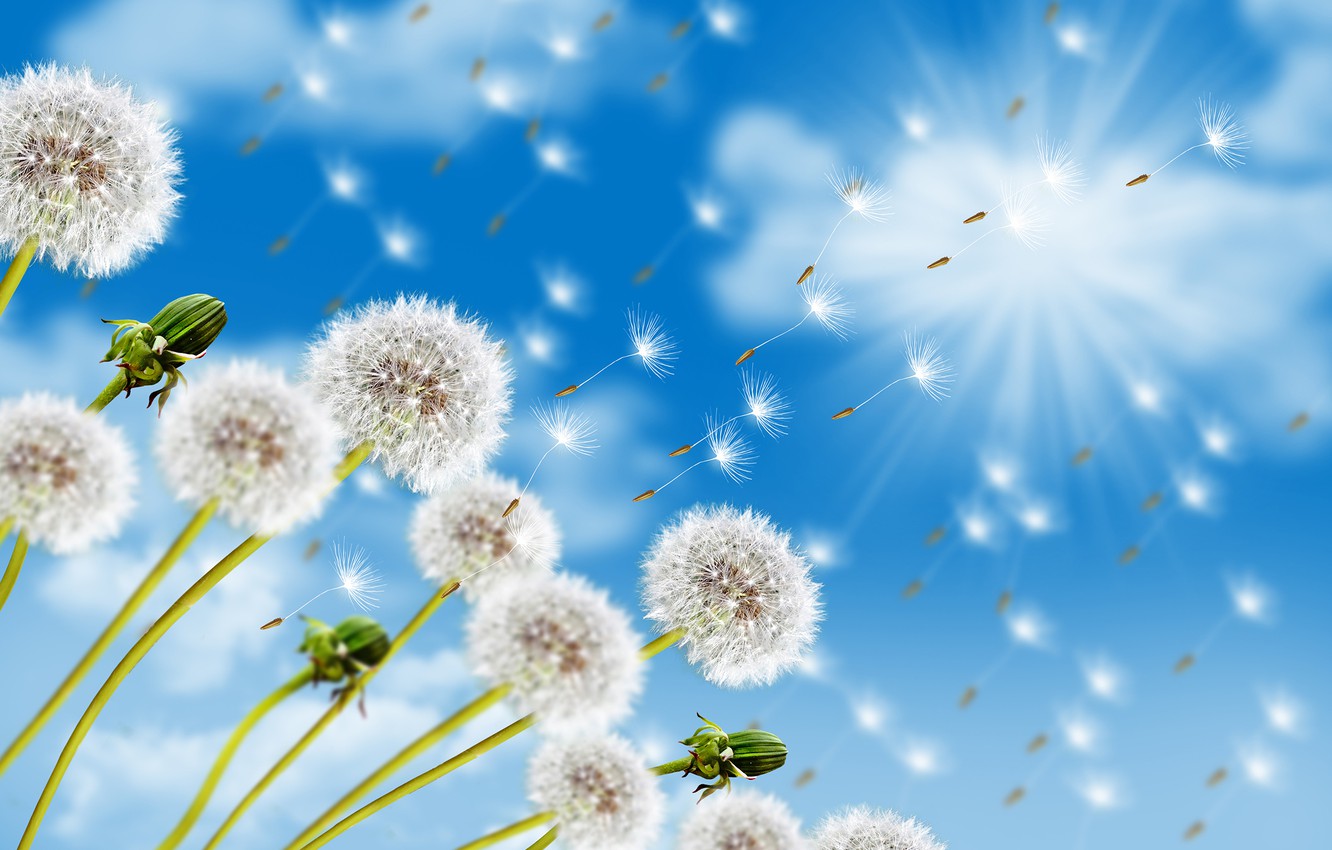 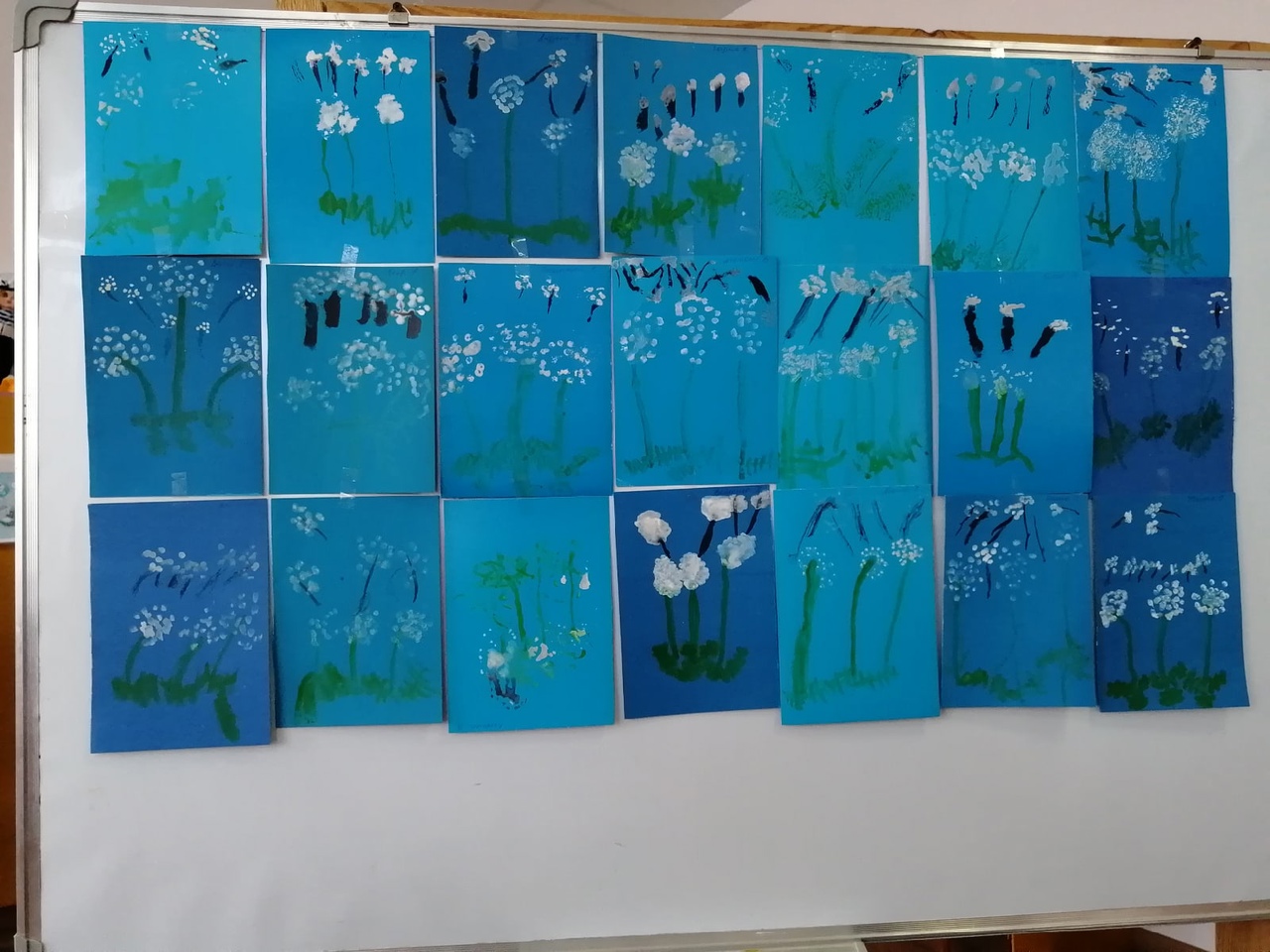 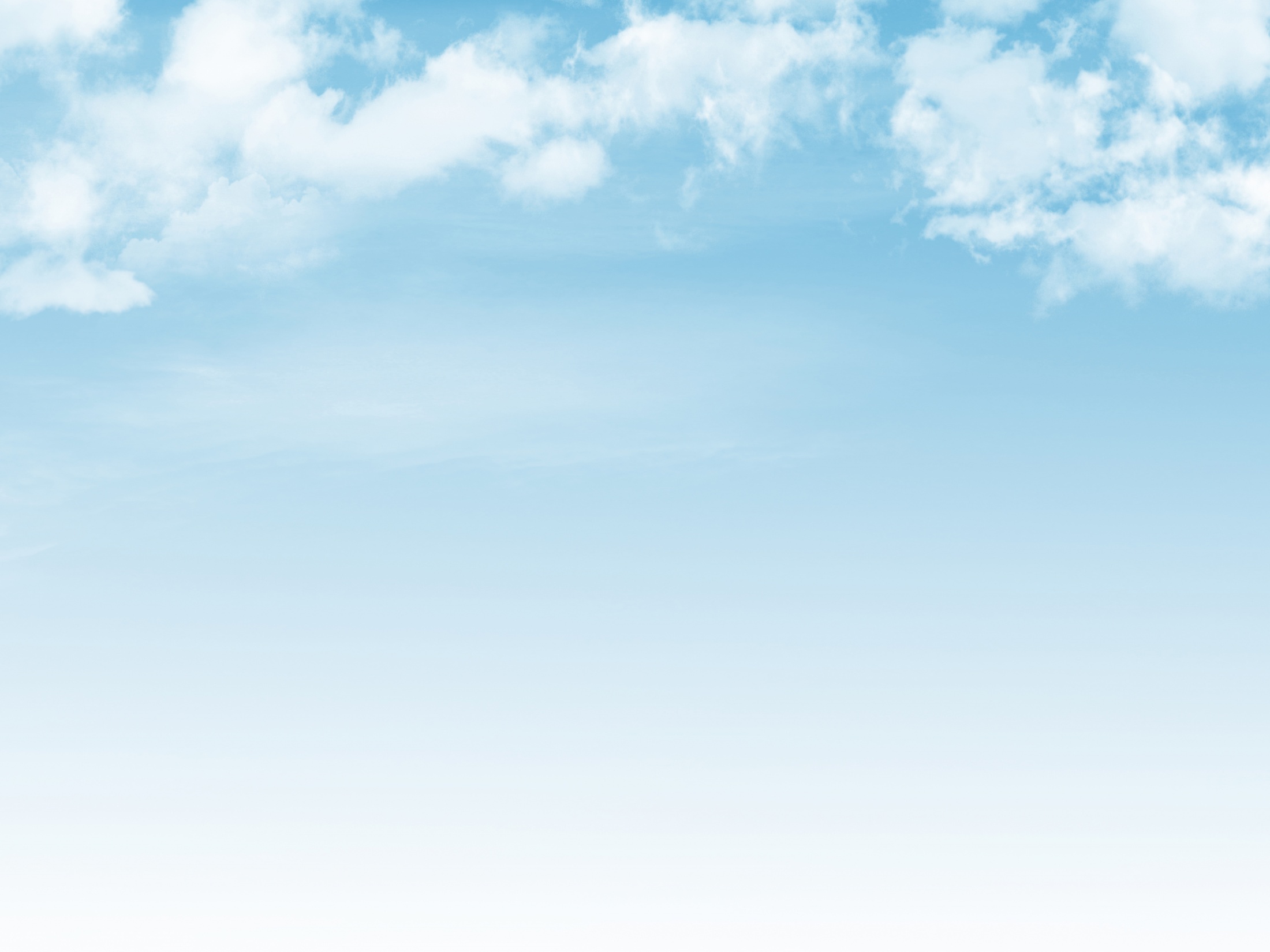 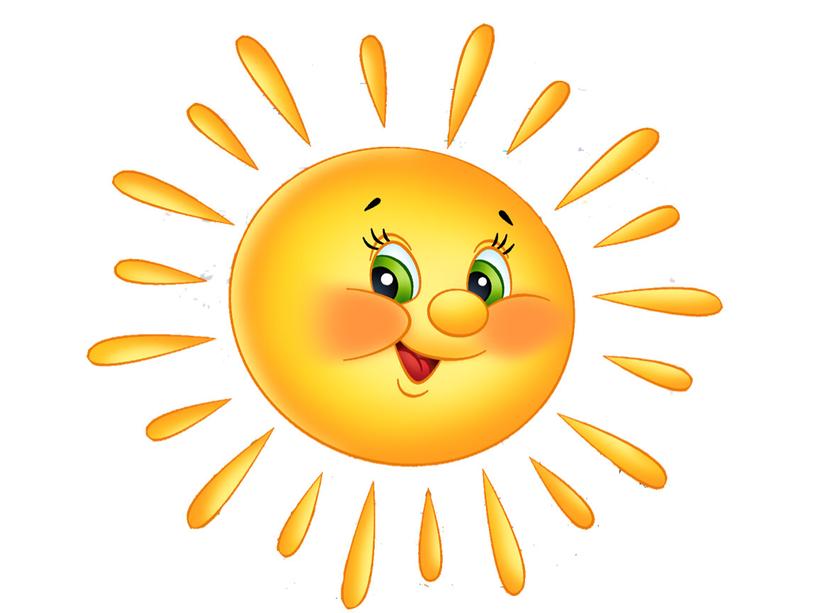 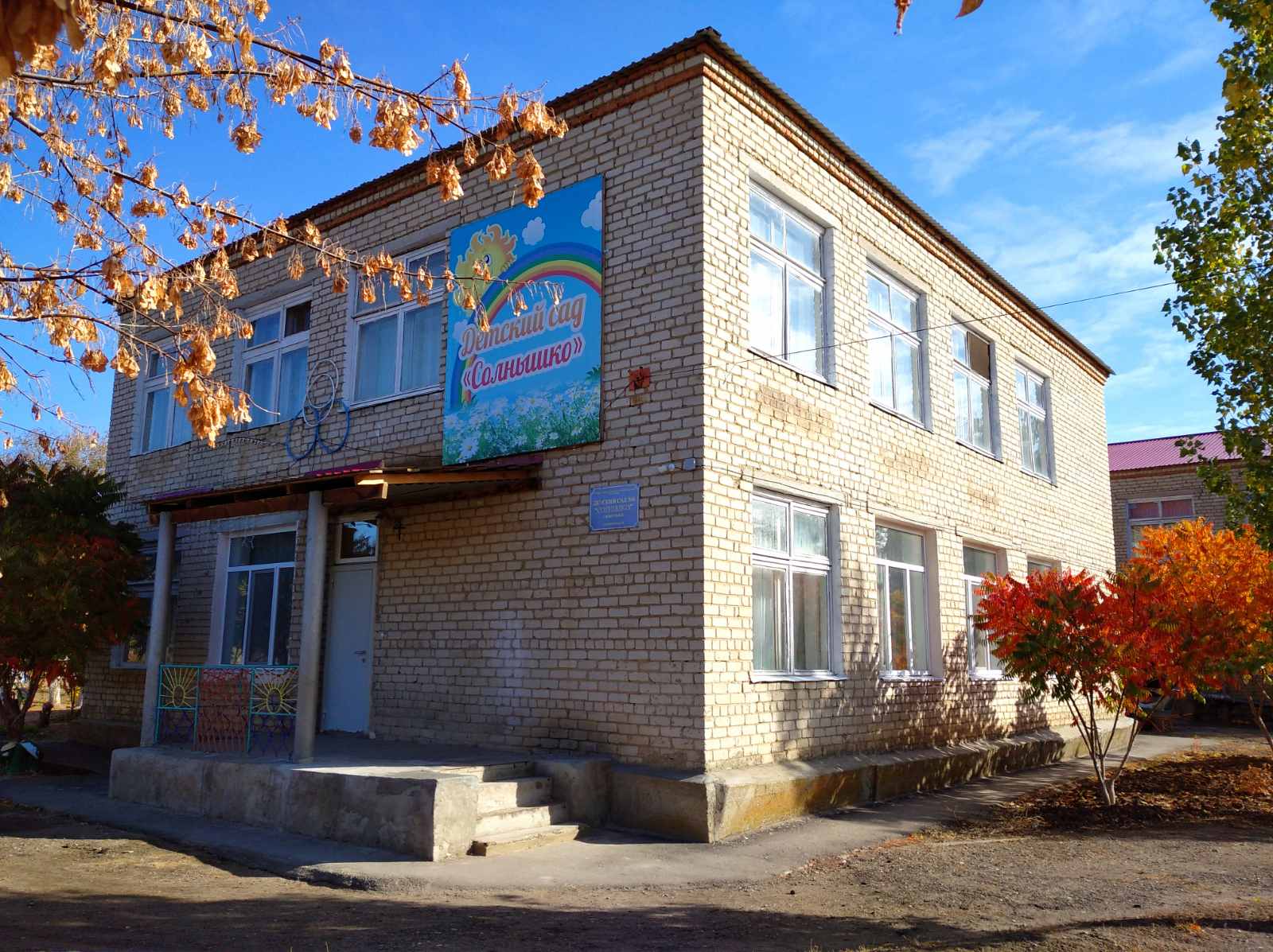 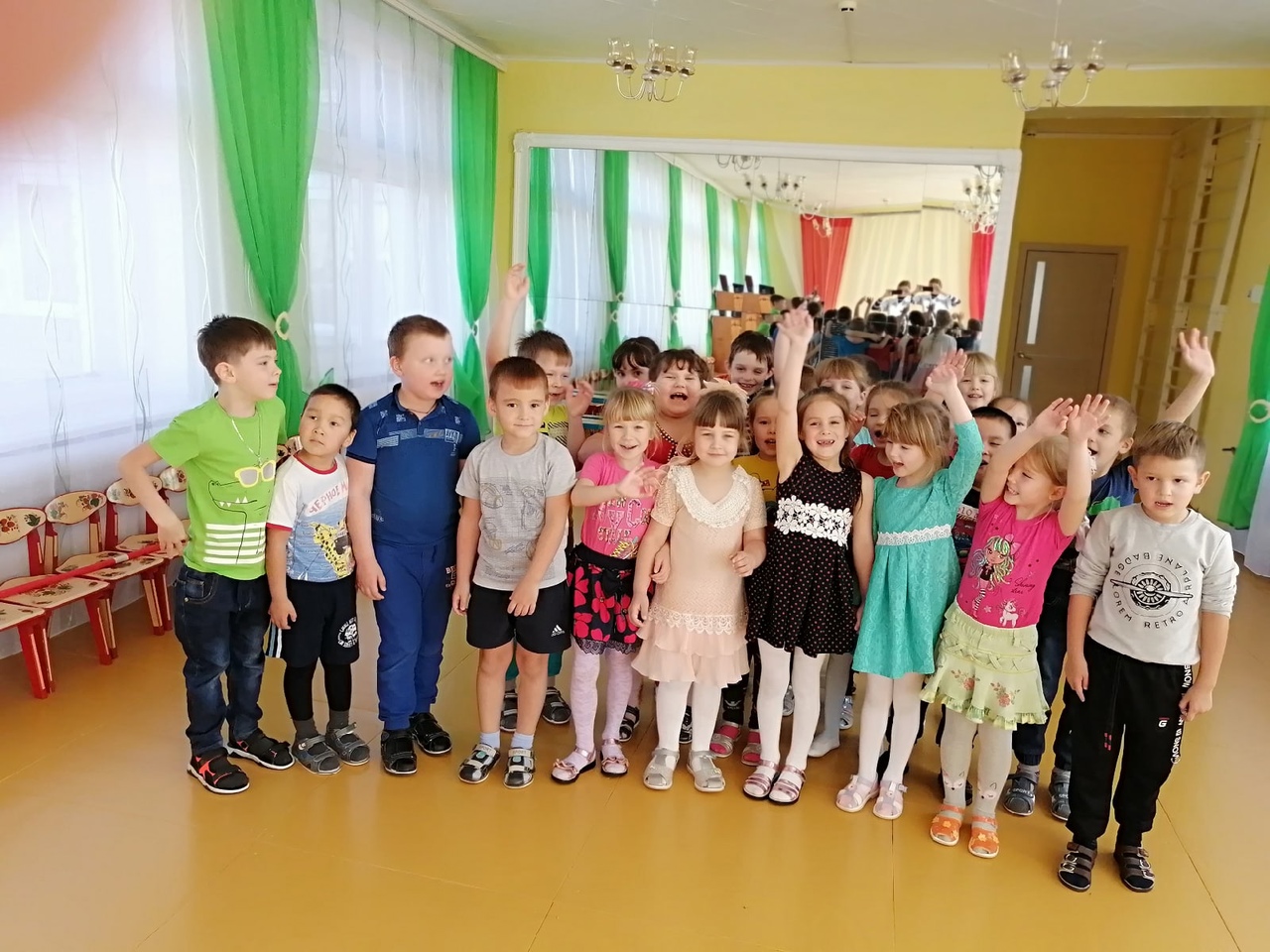 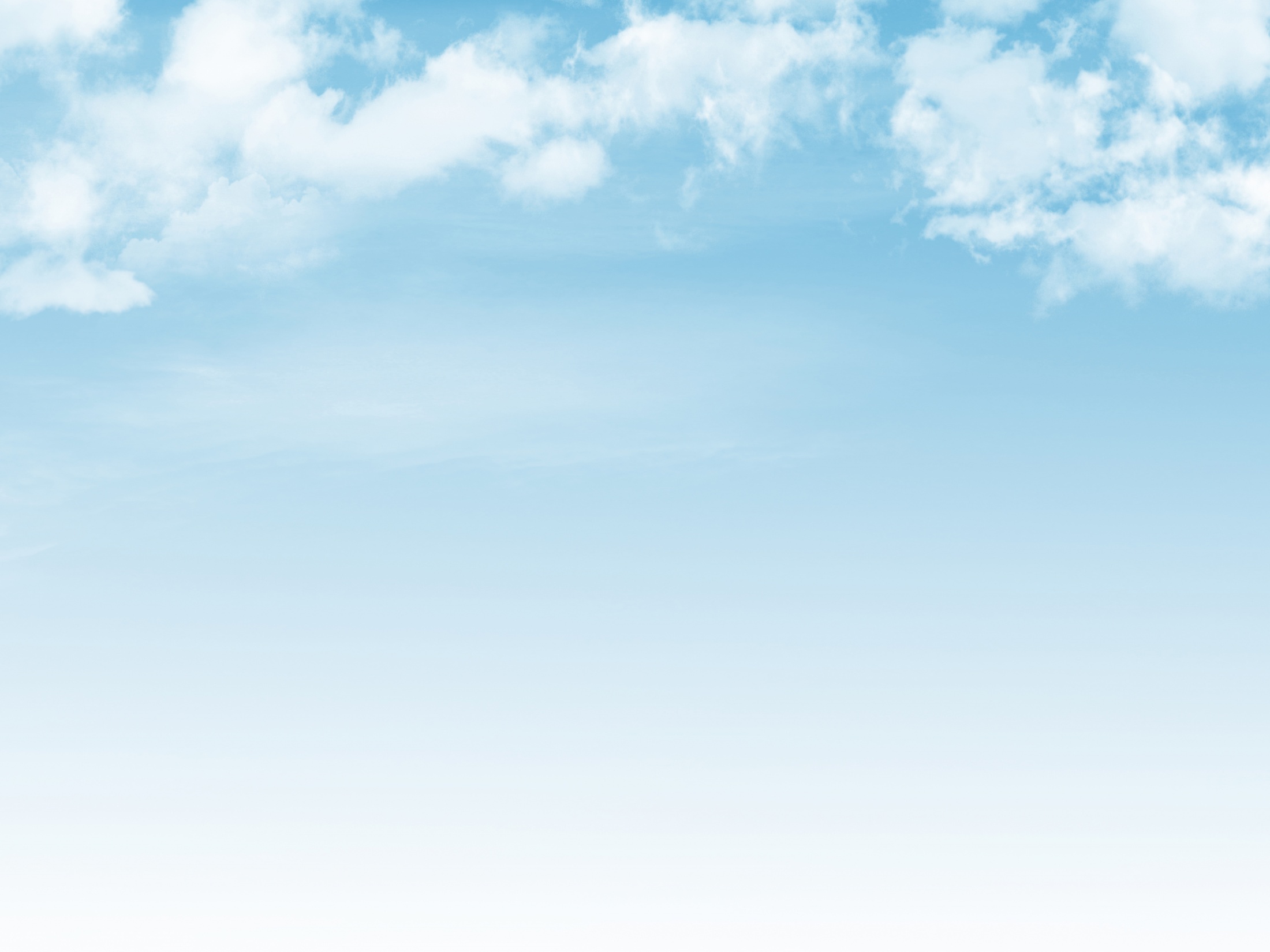 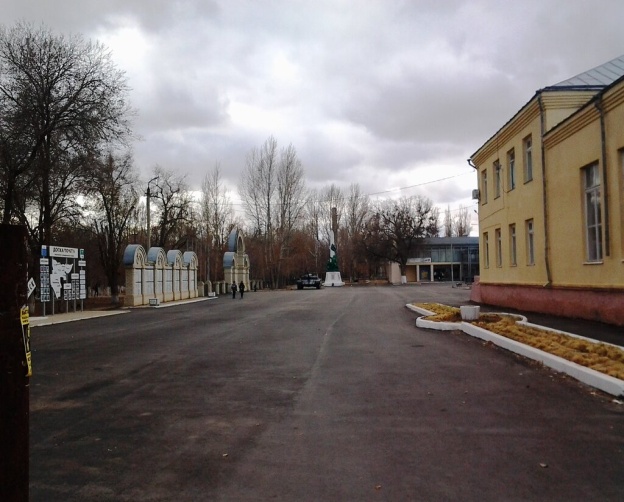 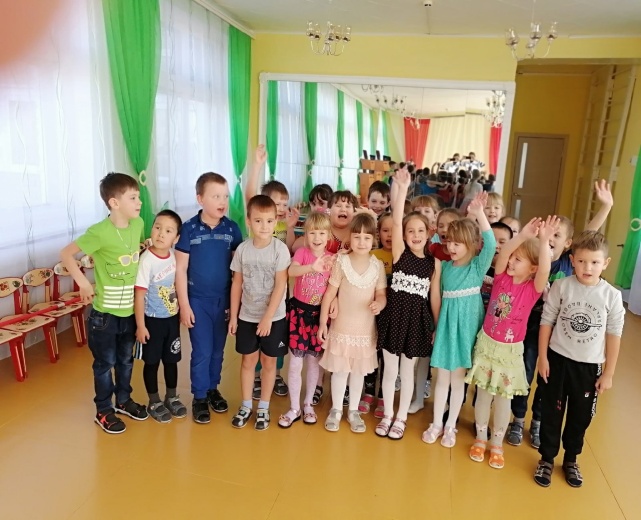 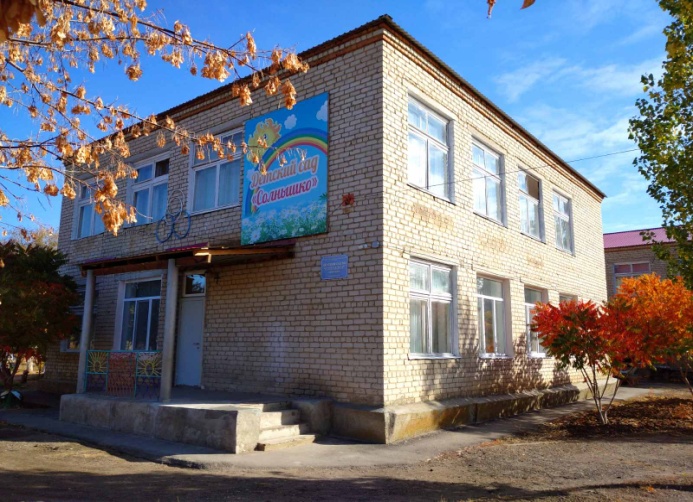 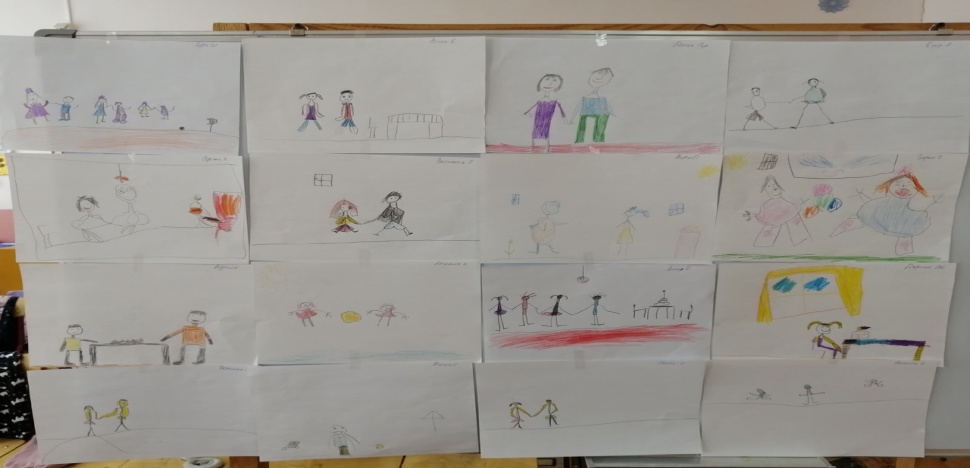 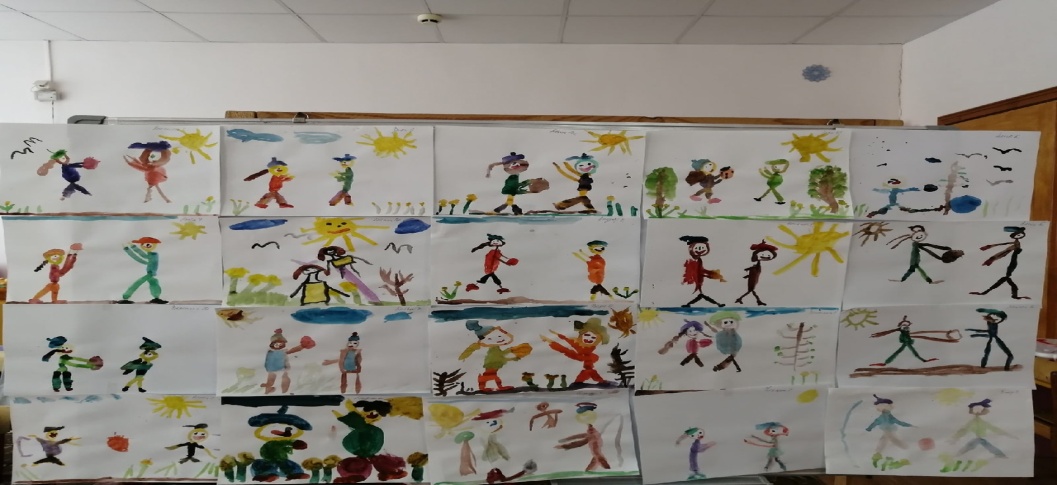 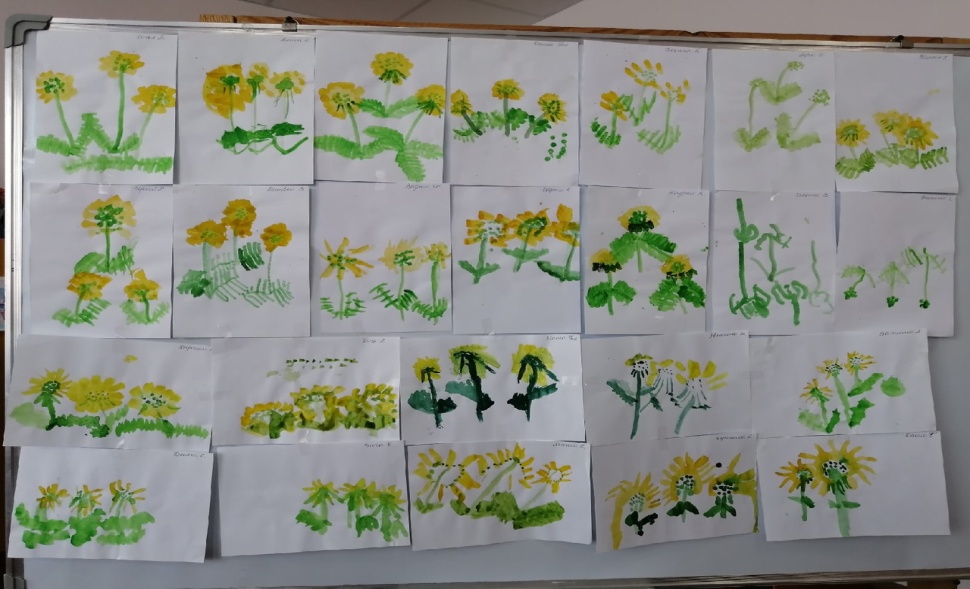 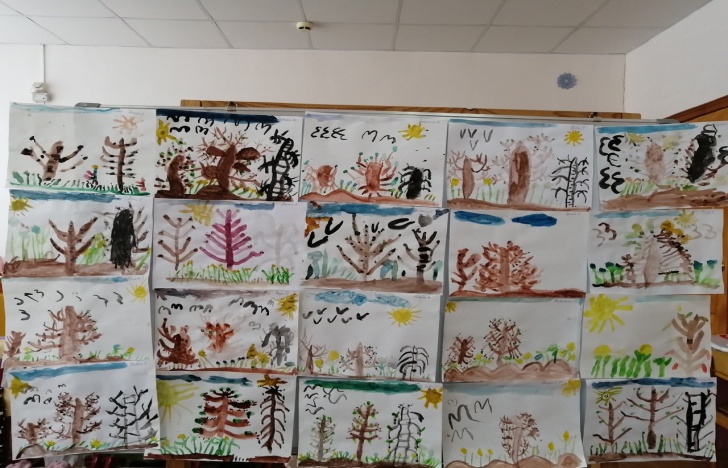 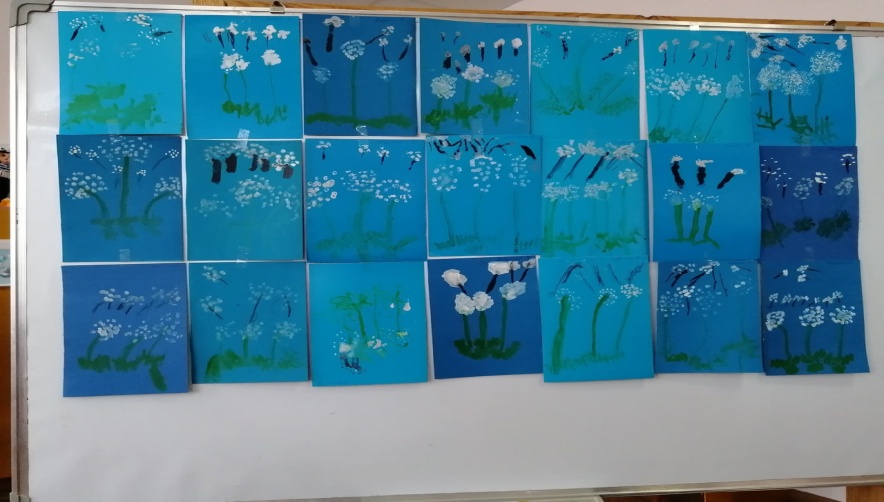